СЕМИНАР«Технология разработки учебных планов в соответствии с требованиями обновленных ФГОС 2021 г.»
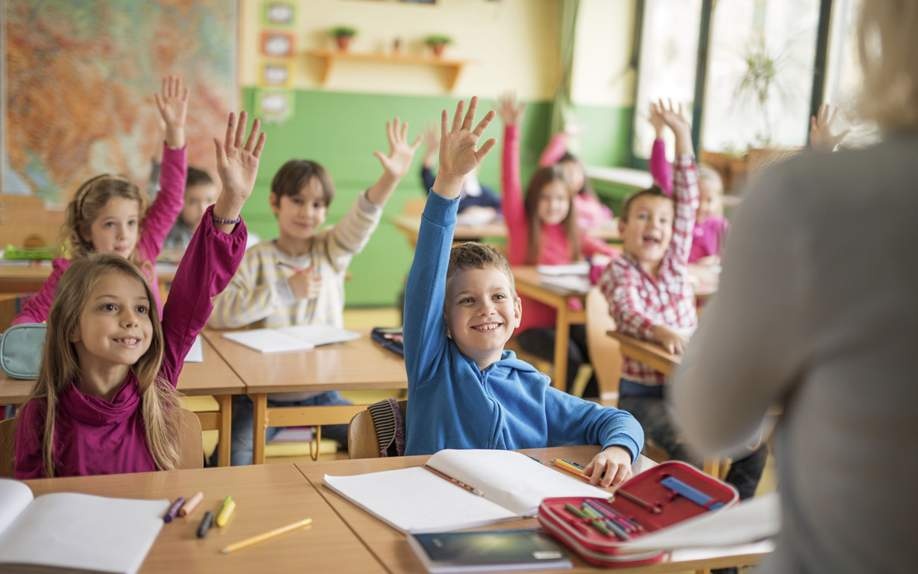 Учебный план – часть ООП, а не отдельный документ
Учебный план утверждается «автоматически», приказом об утверждении ООП;
 ФГОС определяет только общий академический объем и структуру учебного плана;
«Учебный план      -                документ, который определяет перечень, трудоемкость, последовательность и распределение по периодам обучения учебных предметов, курсов, дисциплин (модулей), практики, иных видов учебной деятельности, формы промежуточной аттестации обучающихся» (ч. 22 ст. 2 ФЗ-273)
Нормативно-правовая база разработки учебного плана
Федеральный закон от 29 декабря 2012 г. № 273-ФЗ «Об образовании в Российской Федерации» (ст. 28).
Федеральный государственный образовательный стандарт начального общего образования (приказ Минпроса от 31.05.2021 № 286).
 Федеральный государственный образовательный стандарт основного  общего образования (приказ Минпроса от 31.05.2021 № 287).
Нормативно-правовая база разработки учебного плана
4. Постановление Главного государственного санитарного врача Российской Федерации от 28 сентября 2020 г. № 28.
5. Постановление Главного государственного санитарного врача Российской Федерации от 28 января 2021 г. № 2.
Требования ФГОС-2021 к учебным планам
Все учебные планы составляются в соответствии с требованиями ФГОС. 
Не включать в учебный план внеурочную деятельность.
Включать все обязательные предметы и предметные области.
Прописать названия предметов по ФГОС.
Все предметы в учебном плане должны быть названы в строгом соответствии со ФГОС.
Разработка учебных планов
на основе требований ФГОС по уровням общего образования;
 с учетом примерной основной образовательной программы (ПООП);
 с учетом запроса участников образовательных отношений (20/30/40).
Требования к структуре ПООП
Структура программы основного общего образования, в том числе адаптированной, включает обязательную часть и часть, формируемую участниками образовательных отношений за счет включения в учебные планы учебных предметов, учебных курсов (в том числе внеурочной деятельности), учебных модулей по выбору обучающихся, родителей (законных представителей) несовершеннолетних обучающихся из перечня, предлагаемого Организацией.
Структура учебного плана
учебный план состоит из двух частей:
1. Обязательная  часть учебного плана;
2. Часть, формируемая  участниками  образовательных   отношений.
Обязательная часть
ОПРЕДЕЛЯЕТ:
состав учебных предметов обязательных для всех имеющих по данной программе государственную аккредитацию образовательных организаций;
учебное время, отводимое на их изучение по классам (годам) обучения.
Часть, формируемая участниками образовательных отношений
ОПРЕДЕЛЯЕТ:
1. Время, отводимое на изучение учебных предметов, учебных курсов, учебных модулей по выбору обучающихся, родителей (законных представителей) несовершеннолетних обучающихся, в том числе предусматривающие углубленное изучение учебных предметов, с целью удовлетворения различных интересов обучающихся, потребностей в физическом развитии и совершенствовании, а также учитывающие этнокультурные интересы, особые образовательные потребности обучающихся с ОВЗ
Часть учебного плана, формируемого участниками образовательных отношений
Обеспечивает реализацию индивидуальных потребностей обучающихся.
 Время, отводимое на данную часть, может быть использовано на увеличение учебных часов, отводимых на изучение отдельных учебных предметов, учебных курсов, учебных модулей по выбору родителей (законных представителей) несовершеннолетних обучающихся, в том числе предусматривающих углублённое изучение учебных предметов, с целью удовлетворения различных интересов обучающихся, потребностей в физическом развитии и совершенствовании
Что школа вправе делать?
Корректировать объем годового учебного плана;
 Устанавливать количество часов на изучение того или иного предмета;
 Устанавливать период изучения учебного предмета, в т.ч. использовать модульный принцип изучения;
  Определять предметы для углубленного изучения;
 Определять состав формируемой части;
часть 7.2 статьи 12 Федерального закона «Об образовании в Российской Федерации»
«при разработке основной общеобразовательной программы организация, осуществляющая образовательную деятельность, вправе предусмотреть применение при реализации соответствующей образовательной программы примерного учебного плана и (или) примерного календарного учебного графика, и (или) примерных рабочих программ учебных предметов, курсов, дисциплин (модулей), включенных в соответствующую примерную основную общеобразовательную программу. В этом случае такая учебно-методическая документация не разрабатывается»
Объем учебной и внеурочной нагрузки по ФГОС-2021 за период освоения ООП
НОРМЫ СанПиН
Недельный объем аудиторной нагрузки на уровне НОО и ООО
ТАБЛИЦА 6.6.САНПИН 1.2.3685-21
Недельный объем аудиторной нагрузки на уровне НОО и ООО
ТАБЛИЦА 6.6.САНПИН 1.2.3685-21
ВАЖНО! Выдержать соотношение обязательной и формируемой частей учебных планов
Убедитесь, что соотношение обязательной и формируемой частей программы соответствует ФГОС. 
При расчете учитывайте урочные и внеурочные занятия. 
Выдержать нужно соотношение 80 на 20 процентов в начальной школе, 70 на 30 – в основной
Второй иностранный язык
Изучение второго иностранного языка из перечня, предложенного ОО, осуществляется по заявлению обучающегося, родителей (законных представителей) несовершеннолетнего и при наличии в ОО необходимых условий (п.33.1 ФГОС ООО)
Письмо Минпроса РФ  от 31.08. 2021 №03-1420
Про физическую культуру
Письмо Минобрнауки РФ от 08.10.2010 N ИК-1494/19 О введении третьего часа физической культуры (вместе с Методическими рекомендациями о введении третьего часа физической культуры в недельный объем учебной нагрузки обучающихся общеобразовательных учреждений РФ);
 В действующих СанПиН нормы по часам физкультуры определены  косвенно, на уровне НОО.
О родном языке
Для Организаций, в которых языком образования является русский язык, изучение родного языка и родной литературы из числа языков народов Российской Федерации, государственных языков республик Российской Федерации осуществляется при наличии возможностей Организации и по заявлению родителей (законных представителей) несовершеннолетних обучающихся
ПРИМЕР. Как вписать родной язык в учебный план
ОБЯЗАТЕЛЬНЫЕ ПРЕДМЕТНЫЕ ОБЛАСТИ, УЧЕБНЫЕ ПРЕДМЕТЫ (ФГОС НОО 32.1)
ОБЯЗАТЕЛЬНЫЕ ПРЕДМЕТНЫЕ ОБЛАСТИ, УЧЕБНЫЕ ПРЕДМЕТЫ (ФГОС НОО 32.1)
ОБЯЗАТЕЛЬНЫЕ ПРЕДМЕТНЫЕ ОБЛАСТИ, УЧЕБНЫЕ ПРЕДМЕТЫ (ФГОС ООО 33.1)
ОБЯЗАТЕЛЬНЫЕ ПРЕДМЕТНЫЕ ОБЛАСТИ, УЧЕБНЫЕ ПРЕДМЕТЫ (ФГОС ООО 33.1)
Учебные курсы (учебные модули)
Учебный предмет «Математика» включает учебные курсы:  Алгебра, Геометрия, Статистика и вероятность
Учебный предмет «История» включает учебные курсы:   История России, Всеобщая история
"Основы духовно-нравственной культуры народов России" - по заявлению обучающихся, родителей (законных представителей) несовершеннолетних  обучающихся осуществляется выбор одного из учебных курсов (учебных модулей) из перечня, предлагаемого Организацией.
Расчёт часов в учебном плане
Примерные учебные планы (НОО)
Для начального уровня общего образования представлены пять вариантов примерного учебного плана:
для образовательных организаций, в которых обучение ведётся на русском языке (варианты 1, 3);
для образовательных организаций, в которых обучение ведётся на русском или родном языке, но наряду с ним изучается один из языков народов России (5-дневная учебная неделя), вариант 2;
Примерные учебные планы (ООО)
Шесть вариантов:
варианты 1, 3, 4 — для общеобразовательных организаций, в которых  обучение ведется на русском языке для 5-дневной и 6-дневной учебной недели (1-й и 3-й варианты), а также с учетом изучения второго иностранного языка (4-й вариант); 
варианты 2, 5 — для общеобразовательных организаций, в которых обучение ведется на русском языке, но наряду с ним изучается один из государственных языков республик Российской Федерации и (или) один из языков народов Российской Федерации, для 5-дневной и 6-дневной учебной недели;
учебный план начального общего образованияВариант 1 (5-дневная учебная неделя)
учебный план начального общего образованияВариант 1 (5-дневная учебная неделя)
учебный план начального общего образованияВариант 1 (5-дневная учебная неделя)
учебный план основного общего образованияВариант 1 (5-дневная учебная неделя)
учебный план основного общего образованияВариант 1 (5-дневная учебная неделя)
учебный план основного общего образованияВариант 1 (5-дневная учебная неделя)
учебный план основного общего образованияВариант 1 (5-дневная учебная неделя)
учебный план основного общего образованияВариант 1 (5-дневная учебная неделя)
учебный план основного общего образованияВариант 1 (5-дневная учебная неделя)
учебный план основного общего образованияВариант 1 (5-дневная учебная неделя)
УЧЕБНЫЙ ПЛАН ООП НАЧАЛЬНОГО ОБЩЕГО ОБРАЗОВАНИЯпри пятидневной учебной неделе
УЧЕБНЫЙ ПЛАН ООП НАЧАЛЬНОГО ОБЩЕГО ОБРАЗОВАНИЯпри пятидневной учебной неделе
ПРОВЕРКА  кол-ва часов УП
Убедитесь, чтобы соотношение обязательной и формируемой частей программы соответствовало ФГОС уровня образованияукажите количество часов в плане внеурочной деятельности на уровне образования
Следите за тем, чтобы не превысить максимальный объем аудиторной нагрузки на школьников, а также максимальный объем часов внеурочной деятельности на уровне образования.
Пояснительная записка
ФГОС не требует составлять пояснительную записку к учебному плану. НО!
Пропишите в записке, какие предметы и в каких классах вашей школы изучаются на углубленном уровне. Это касается учебных планов НОО и ООО.
включите в пояснительную записку информацию о количестве групп иностранного языка и второго иностранного языка по классам.
Прописать формы промежуточной аттестации
учебные планы содержат формы промежуточной аттестации
Проконтролируйте, чтобы они соответствовали локальному акту –   Положению о проведении промежуточной аттестации учащихся и осуществлении текущего контроля их успеваемости;
Единых требований, как указать формы промежуточной аттестации в учебном плане, нет.
Прописать формы промежуточной аттестации
два варианта:
описать их в пояснительной записке;

включить в сетку часов учебного плана.
индивидуальный учебный план - учебный план, обеспечивающий освоение образовательной программы на основе индивидуализации ее содержания с учетом особенностей и образовательных потребностей конкретного обучающегося (ч. 23 ст. 2 ФЗ-273)
Индивидуальные учебные планы
Как оформить обучение по индивидуальному учебному плану по ФГОС-2021?
Право на обучение по ИУП, в том числе ускоренное обучение, имеют все обучающиеся без ограничений (п. 3 ч. 1 ст. 34 Федерального закона от 29.12.2012 № 273-ФЗ). Если родитель или ученик написал заявление на обучение по ИУП, вы не вправе ему отказать.
СПАСИБО ЗА ВНИМАНИЕ!
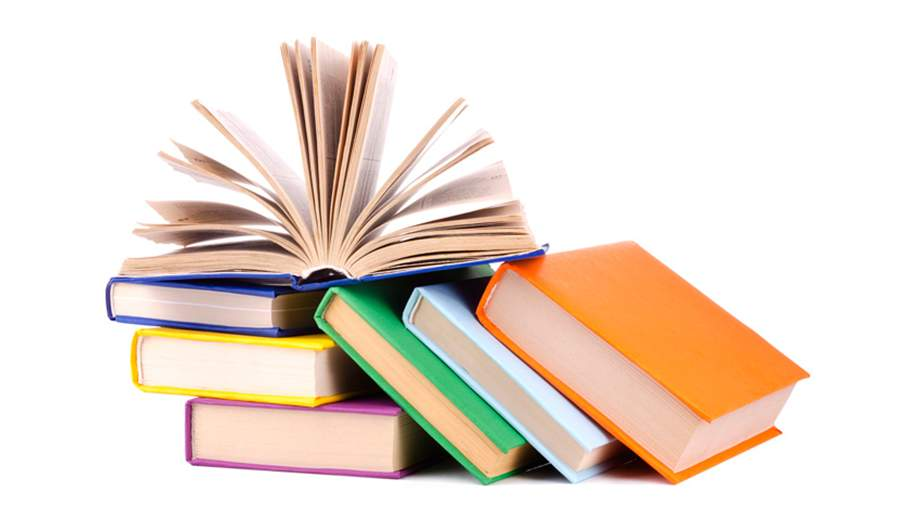